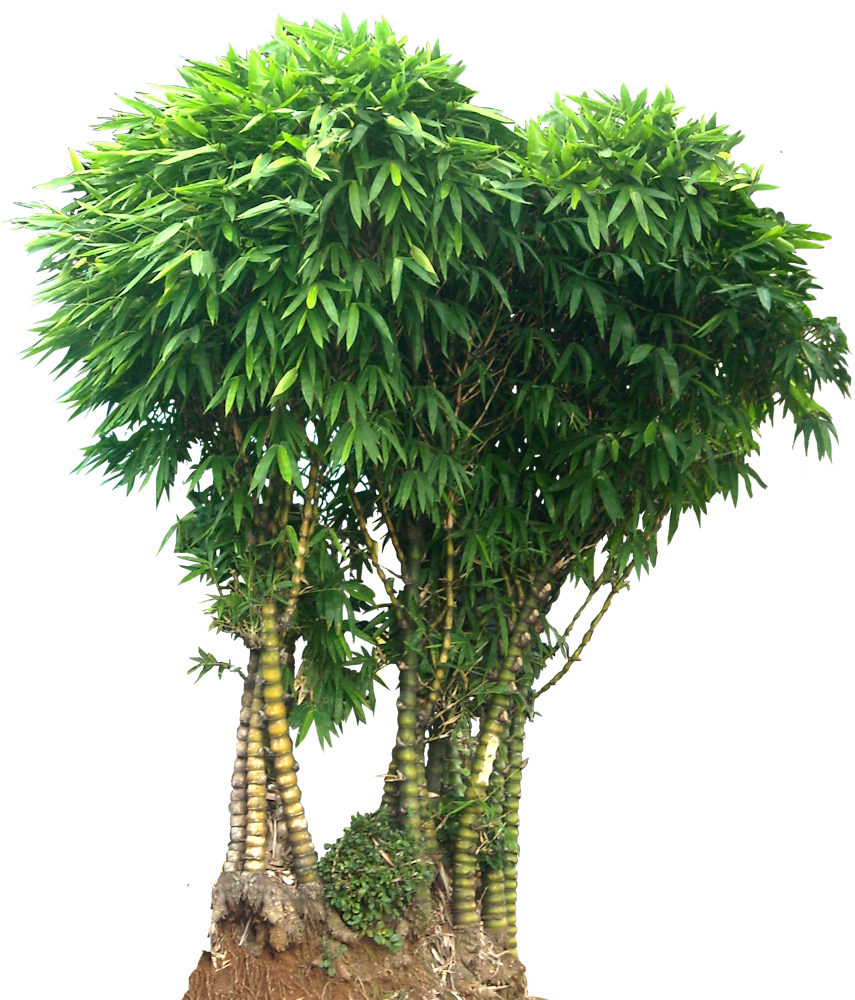 আজকের ক্লাশে স্বাগতম
মোঃ কামাল উদ্দিন
বি এস সি (গণিত) অনার্স, এম এস সি(গণিত) 
এম এড (১ম শ্রেণী)
সহঃ শিক্ষক(গণিত)
শ্রীমঙ্গল সরকারি বালিকা উচ্চ বিদ্যালয়
Email: smkamal_u@yahoo.com
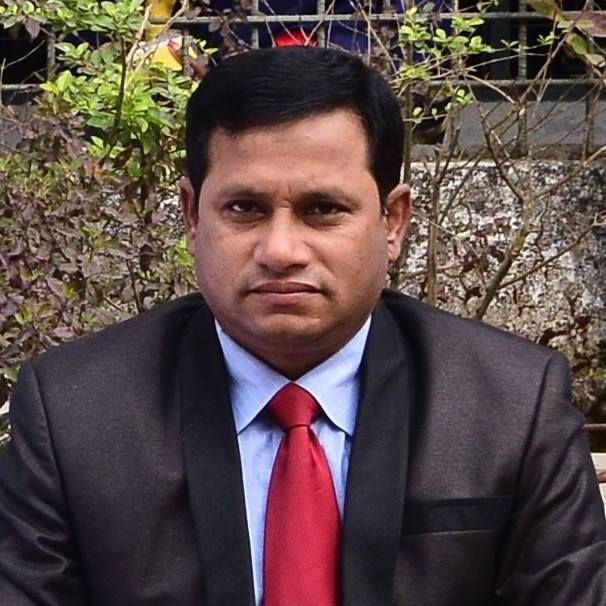 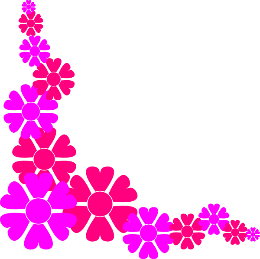 কোন নির্দিষ্ট দিকে যাচ্ছেনা।
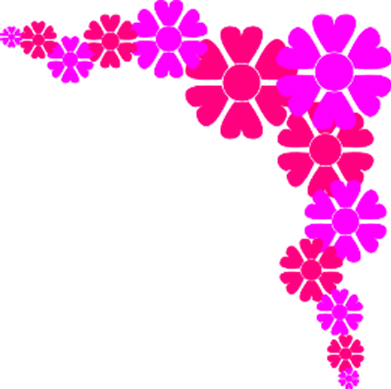 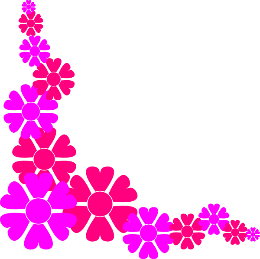 এখানে তিনটি ভেক্টর কাজ করছে।
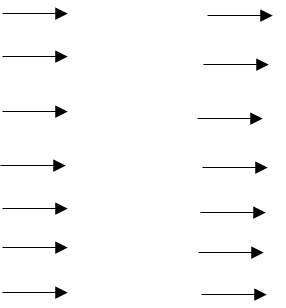 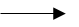 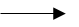 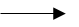 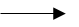 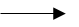 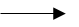 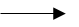 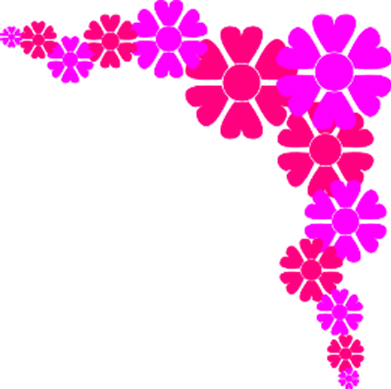 রশ্মি গুলো কোন দিকে যাচ্ছে?
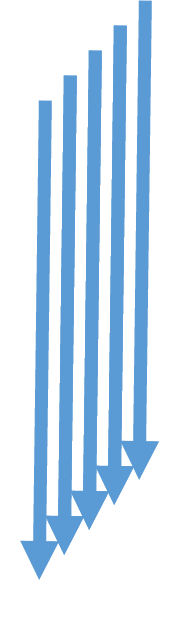 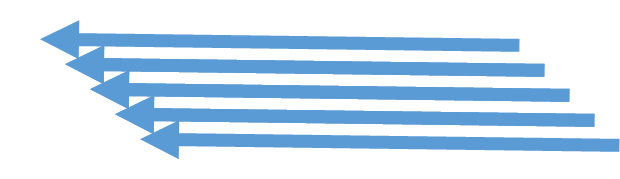 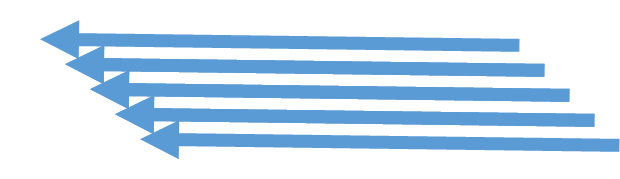 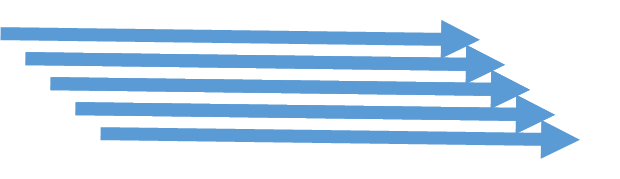 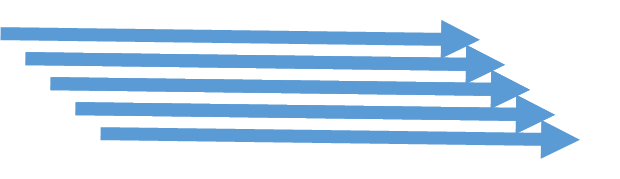 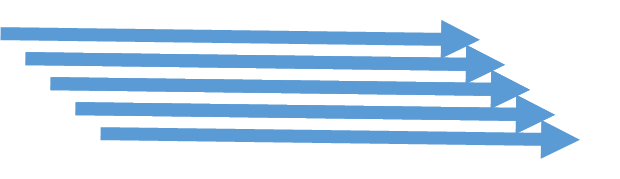 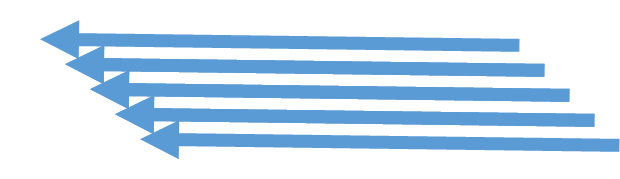 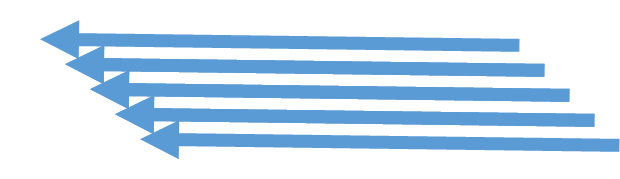 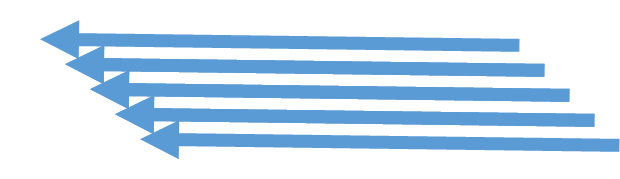 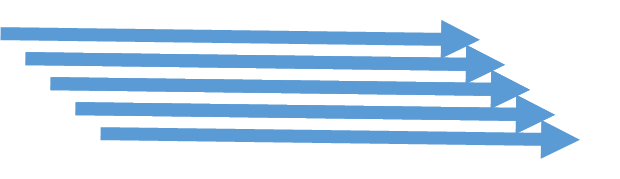 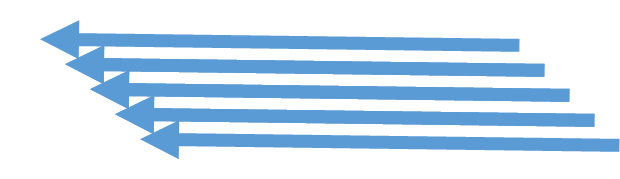 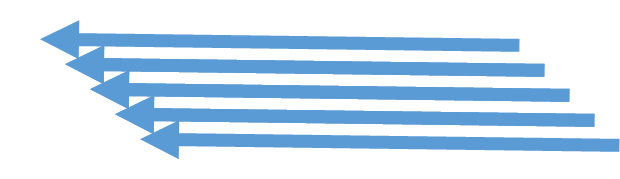 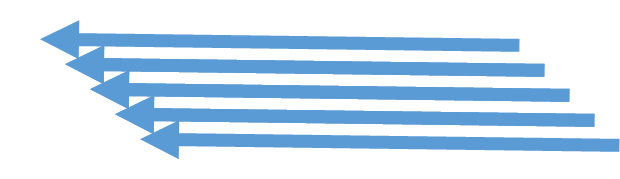 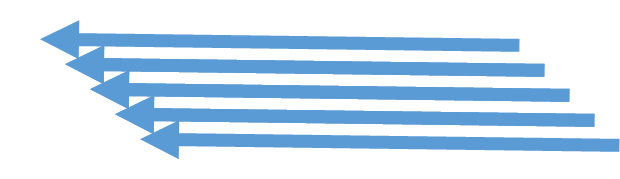 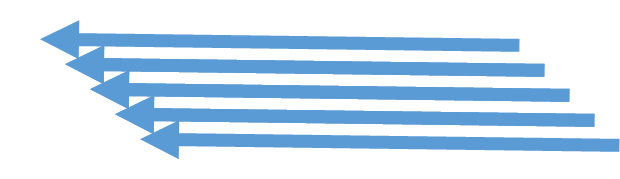 যে রাশির নির্দিষ্ট মান ও দিক আছে তাকে কী বলে?
এখানে তিনটি বাহু তিনটি নির্দিষ্ট দিকে যাচ্ছে এবং তিনটিরই আলাদা মান আছে।
ভেক্টর রাশি
12m
12m
15 m
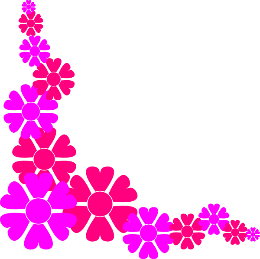 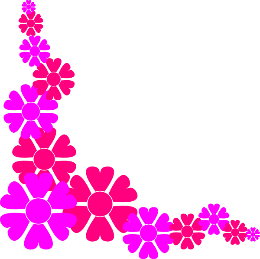 আজকের পাঠ
ভেক্টর রাশি ও এর ব্যবহার
এই পাঠ শেষে শিক্ষার্থীরা -
ভেক্টর রাশি কি বলতে পারবে।
ভেক্টরের ত্রিভুজ সুত্র  বলতে পারবে।
সুত্র ব্যবহার করে ভেক্টরের বিভিন্ন বাস্তব সমস্যার সমাধান করতে পারবে।
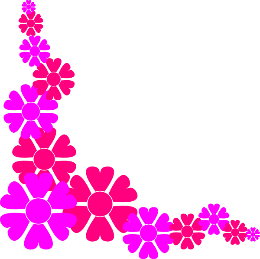 ভিডিওটা দেখি
https://www.youtube.com/watch?v=AvFoBSwq3L8
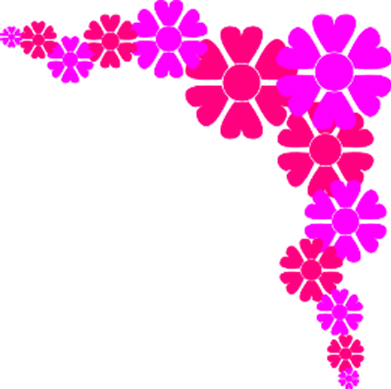 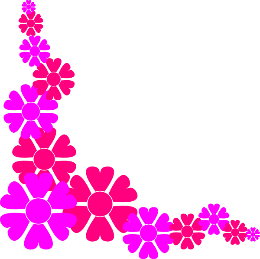 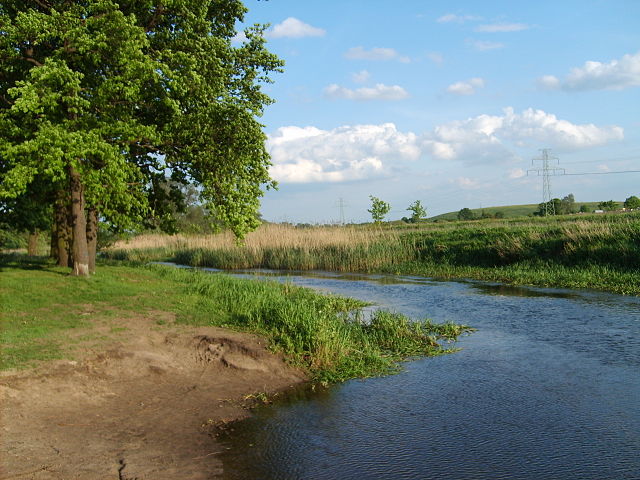 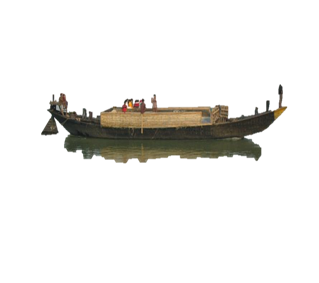 নৌকার বেগের দিক
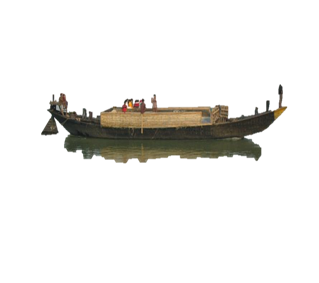 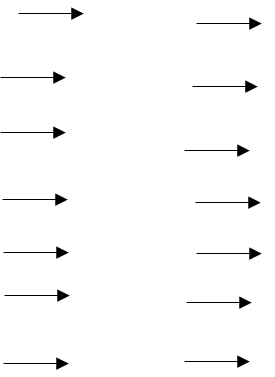 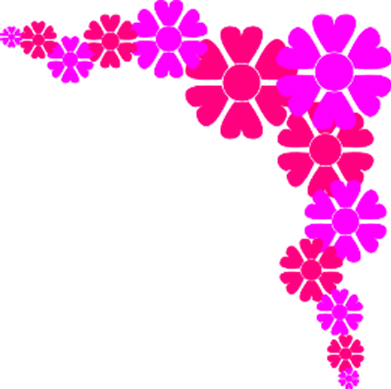 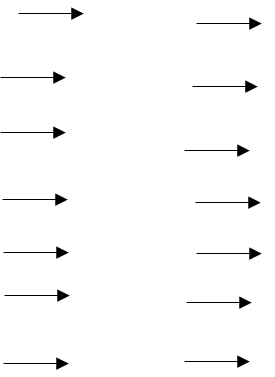 নৌকার লব্ধির দিক
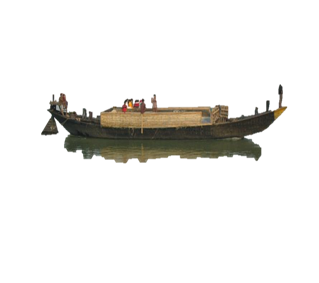 স্রোতের দিক
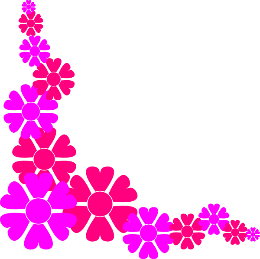 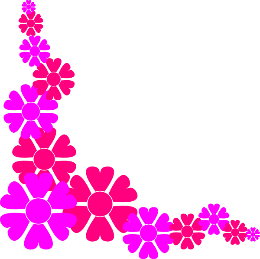 B
BC
AB
A
C
AC
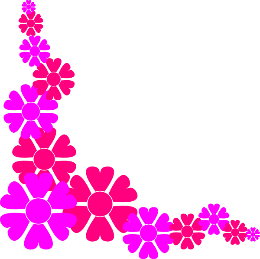 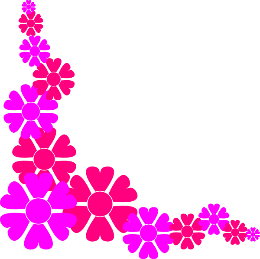 B
=
+
BC
AB
ভেক্টরের ত্রিভুজ সুত্র
A
C
AC
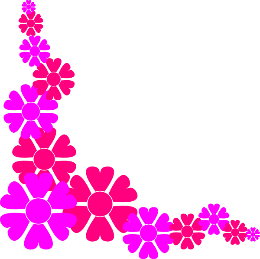 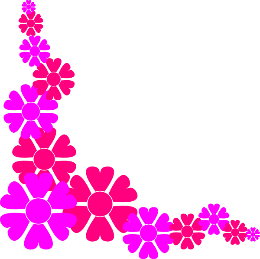 একক কাজ
B
বাহুগুলোকে ভেক্টরের মাধ্যমে প্রকাশ কর।
=
+
BA
CB
C
A
CA
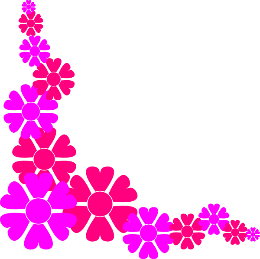 ১ম ভেক্টর u
লব্ধি ভেক্টর u+v
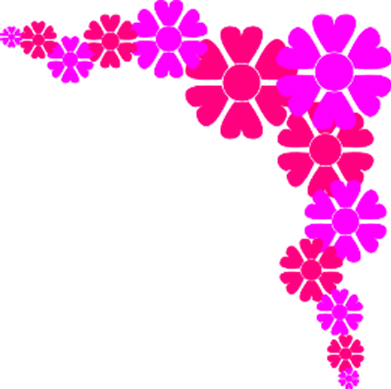 ২য় ভেক্টর v
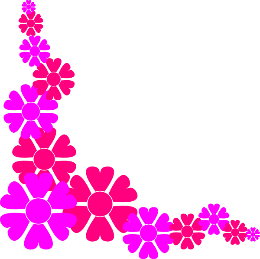 একজন মাঝি নদীর মাঝ বরাবর সোজা অপর পাড়ে যেতে চাইলেন। কিন্তু স্রোতের কারনে তিনি কোনাকোনি ভাবে নদী পাড় হলেন।
স্রোতের দিক BC , মাঝির গতির দিক  = AB   মাঝির প্রকৃত গতি = AC
+
=
AB
BC
AC
B
B
C
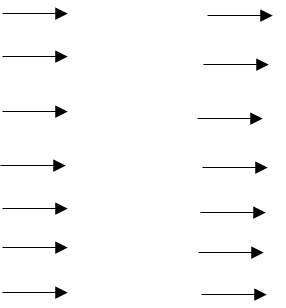 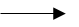 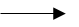 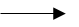 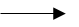 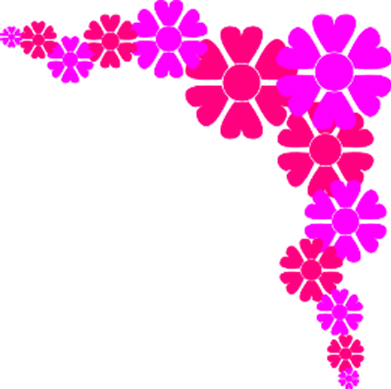 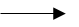 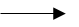 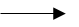 A
A
A
জোড়ায় কাজ
ও
D
C
O
B
A
AB
AB
AC  কে
AB ও
ABD হতে পাই
=
+
BD ভেক্টর দ্বারা প্রকাশ কর ।
AD
BD
AD
BD
AD
-
=
জোড়ায় কাজ
ও
D
C
O
B
A
AB
AC
AC  কে
AB ও
ABC হতে পাই
=
+
BD ভেক্টর দ্বারা প্রকাশ কর ।
AC
BC
AD
BD
AD
+     AD
2 AD
BD
-
=
-
=
ABCD ট্রাপিজিয়ামের AD ও BC বাহুর মধ্যবিন্দু যথাক্রমে  E ও F । প্রমাণ কর যে,
EF=1/2(AB + DC) এবং EF॥AB॥DC
D
C
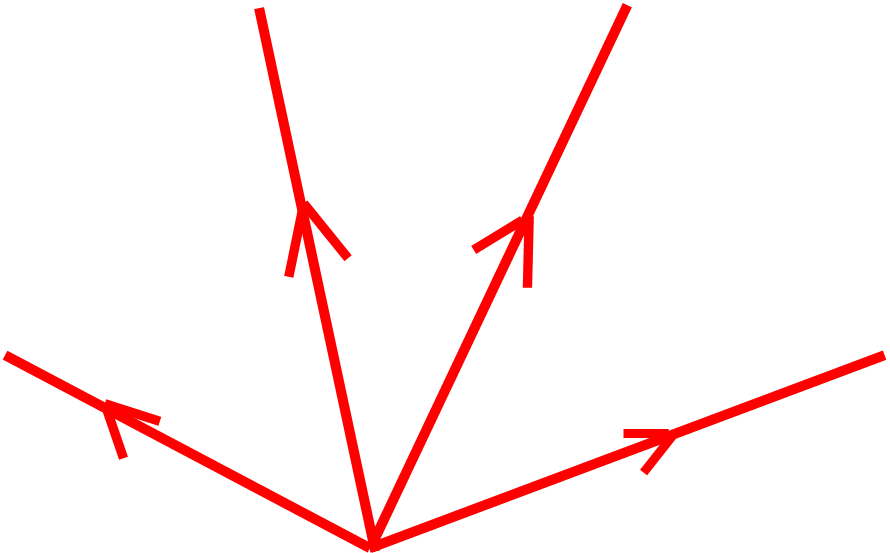 E
F
A
B
b
a
d
c
O
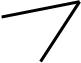 প্রমাণ
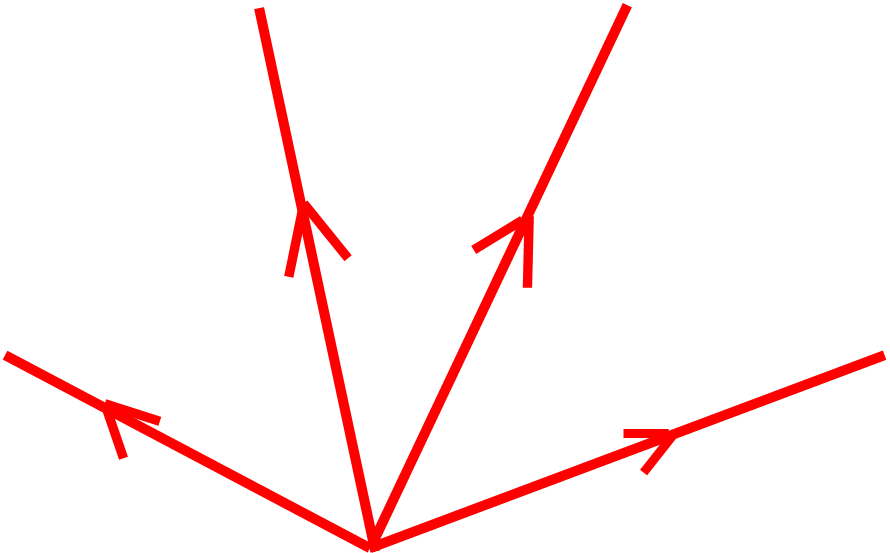 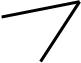 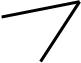 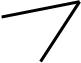 +
E বিন্দুর অবস্থান ভেক্টর = ½(
D
+
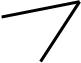 F বিন্দুর অবস্থান ভেক্টর = ½(
C
- 1/2(a   +  d)
+
+
O
E
= 1/2  (
F
বা,
+
-  a) + (c – d)}
= ½{(
বা,
A
B
=1/2(AB + DC)

EF   =  ½(AB+ DC)
       
         = ½(AB + DC)
OA
AB
DC
= OB
AB
AB
EF
তদ্রুপ
AOB হতে পাই
COD হতে পাই
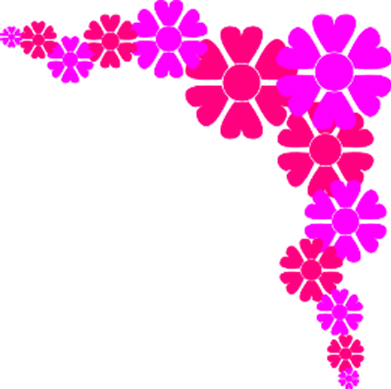 =
-
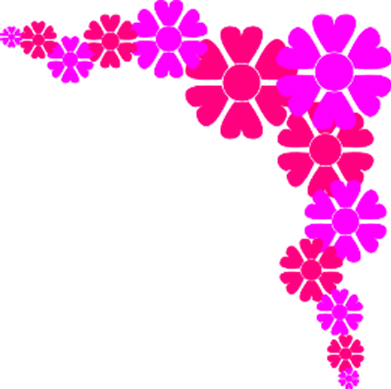 বা, EF
b
b
a
a
= b
= b
-  a
c
d
d )
c )
a
b
c )
b
d
c
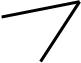 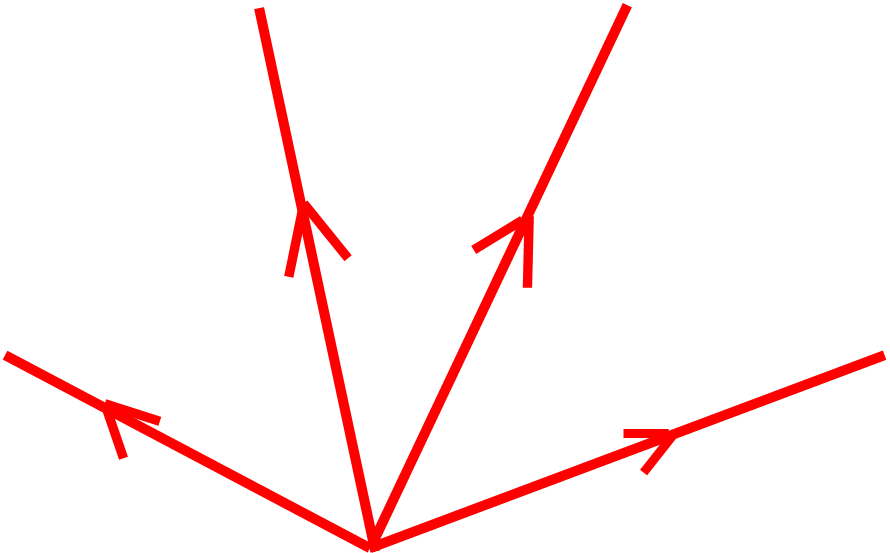 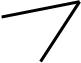 D
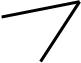 আবার 
EF ও AB + DC ভেক্টরদ্বইয়ের দ্গারকরেখা ভিন্ন ভিন্ন এবং এরা পরস্পর সমান।
সুতরাং ভেক্টরদ্বয় পরস্পর সমান্তরাল। 

 EF        AB     +      DC
 
EF             AB               DC

 EF          AB      DC
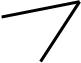 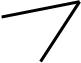 C
O
E
F
A
B
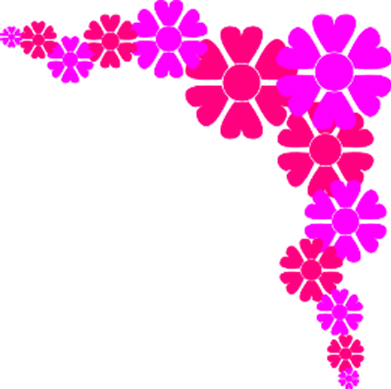 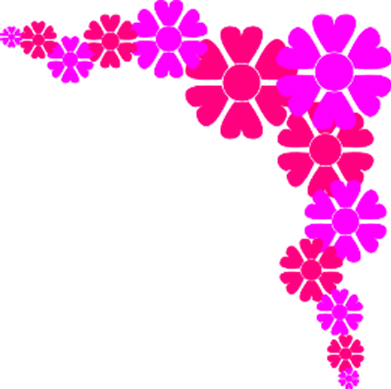 দলীয় কাজ
D
C
ABCD ট্রাপিজিয়ামের AC ও BD কর্ণদ্বয়ের মধ্যবিন্দু যথাক্রমে  E ও F । প্রমাণ কর যে,
EF=1/2(AB -  DC) এবং EF॥AB॥DC
E
F
A
B
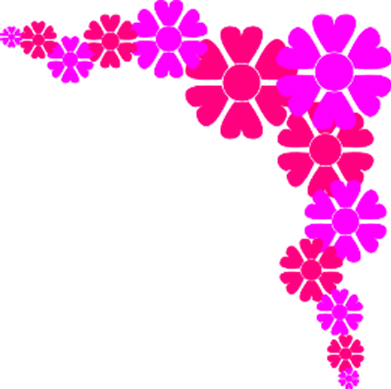 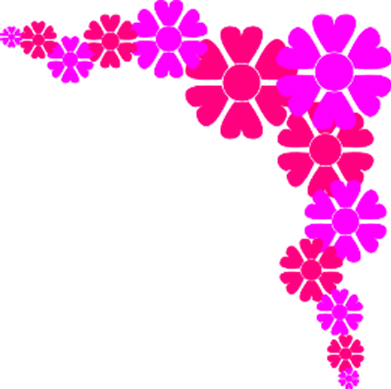 প্রমাণ
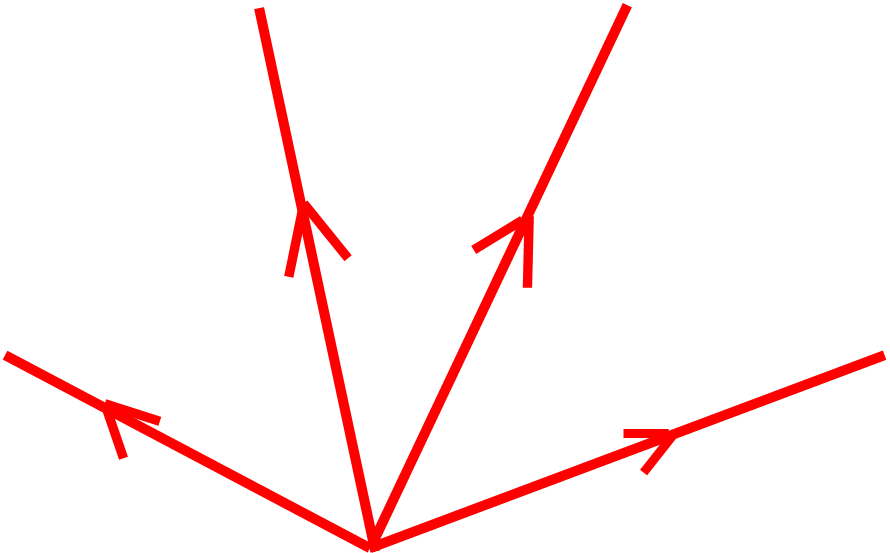 +
E বিন্দুর অবস্থান ভেক্টর = ½(
D
F বিন্দুর অবস্থান ভেক্টর = ½(
+
C
E
- 1/2(a   +  d)
+
F
+
O
= 1/2  (
বা,
+
-  a) + (d – c)}
= ½{(
বা,
A
B
=1/2(AB - DC)

EF   =  ½(AB - DC)
       
         = ½(AB - DC)
OA
AB
DC
= OB
AB
AB
EF
তদ্রুপ
AOB হতে পাই
COD হতে পাই
=
-
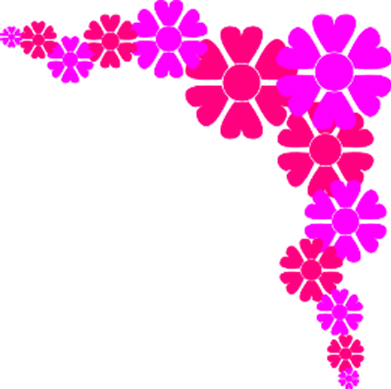 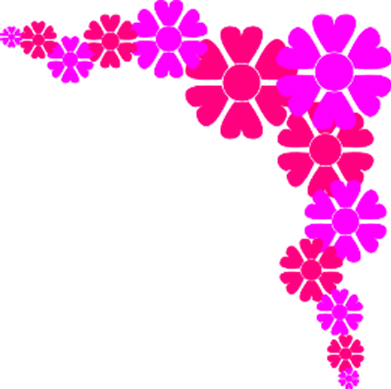 বা, EF
b
b
a
= b
= b
-  a
c
d
c )
d)
a
b
c )
b
a
d
c
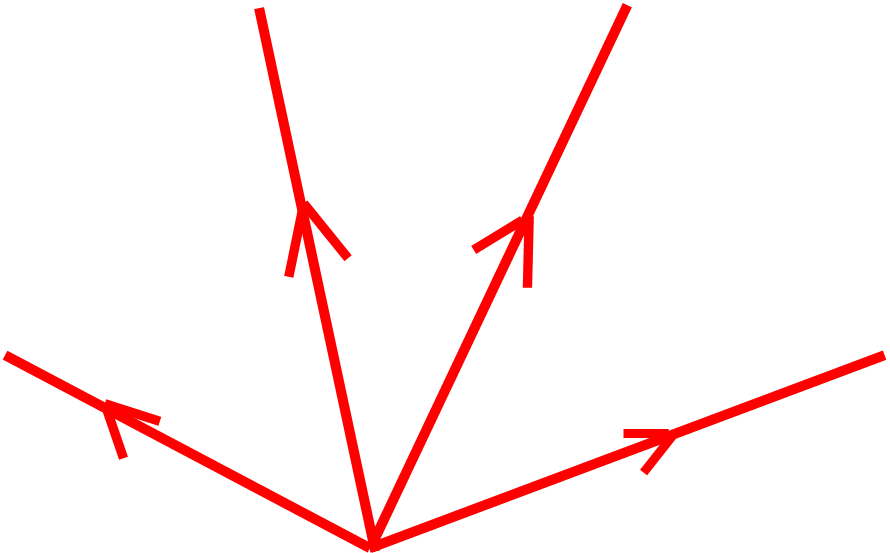 D
আবার 
EF ও AB - DC ভেক্টরদ্বয়ের ধারকরেখা ভিন্ন ভিন্ন এবং এরা পরস্পর  সমান।
সুতরাং ভেক্টরদ্বয় পরস্পর সমান্তরাল। 

 EF        AB     -      DC
 
EF             AB               DC

 EF          AB      DC
C
O
E
F
A
B
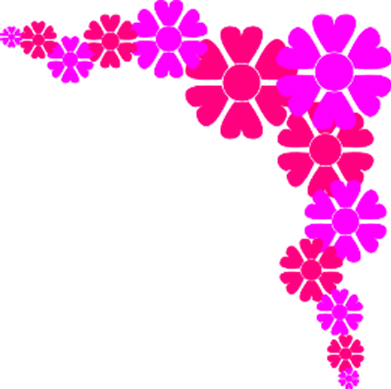 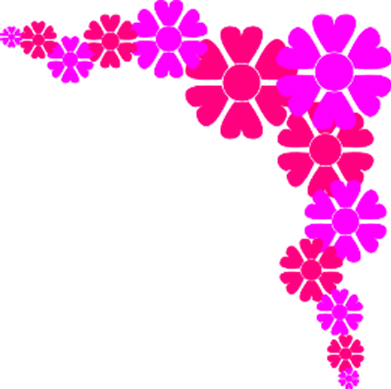 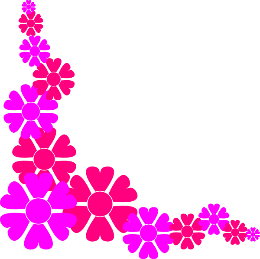 মূল্যায়ন
×
ত্বরণ
∙
দিক
ভেক্টর রাশির কী আছে= ?
×
ভেক্টর প্রকাশ করা হয় কীভাবে?
∙
তীর চিহ্ন
= চিহ্ন
×
AB+BC = ?
∙
CA
AC
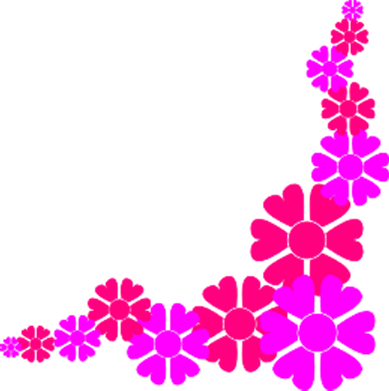 কোন চতুর্ভুজের চার বাহুর মধ্যবিন্দু যোগ করলে কী হয়?
×
ত্রিভুজ
∙
সামান্তরিক
14-Sep-19
Md. Kamal Uddin
ABCD চতুর্ভুজাকৃতির একটি ছাদের চারটি বাহুর ঠিক মধ্যখানে চারজন লোক দাঁড়ানো আছেন। তারা কিছুক্ষণ পরপর স্থান বিনিময়  করেন।  বিন্দু চারটি হল P, Q, R, S । প্রমাণ করযে , PQRS একটি সামান্তরিক।
বাড়ীর কাজ
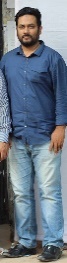 S
C
D
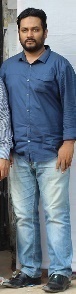 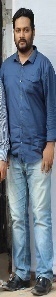 R
P
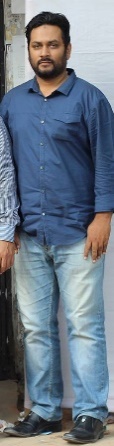 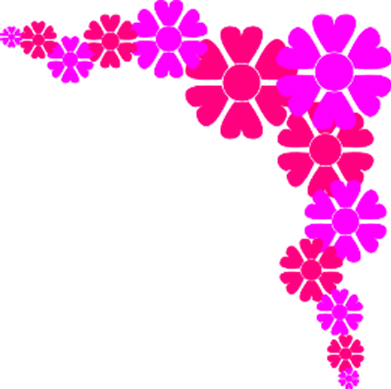 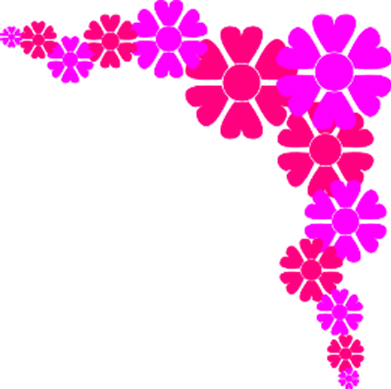 A
B
Q
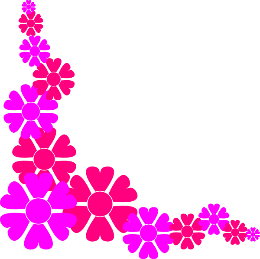 সাথে থাকার জন্য ধন্যবাদ
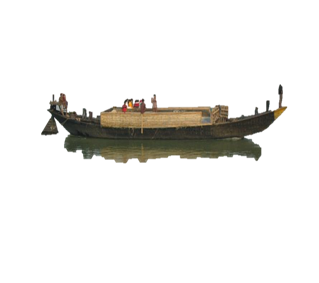 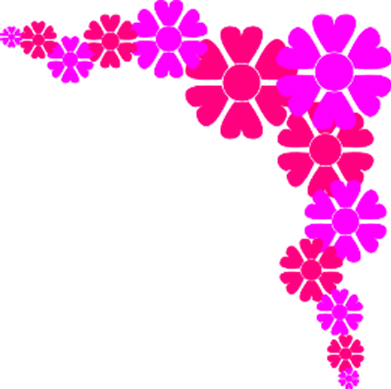